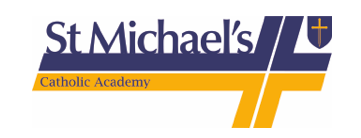 Where do people live in the UK?
Why do people live in cities in the UK?
What are the issues that stop development?
How can we close the gaps in development?
Year 10 Topic 1: Natural Hazards.
This will build on topics studied throughout Year 7, 8 and 9 using GCSE criteria
How are cities in the UK regenerated?
What are world issues?
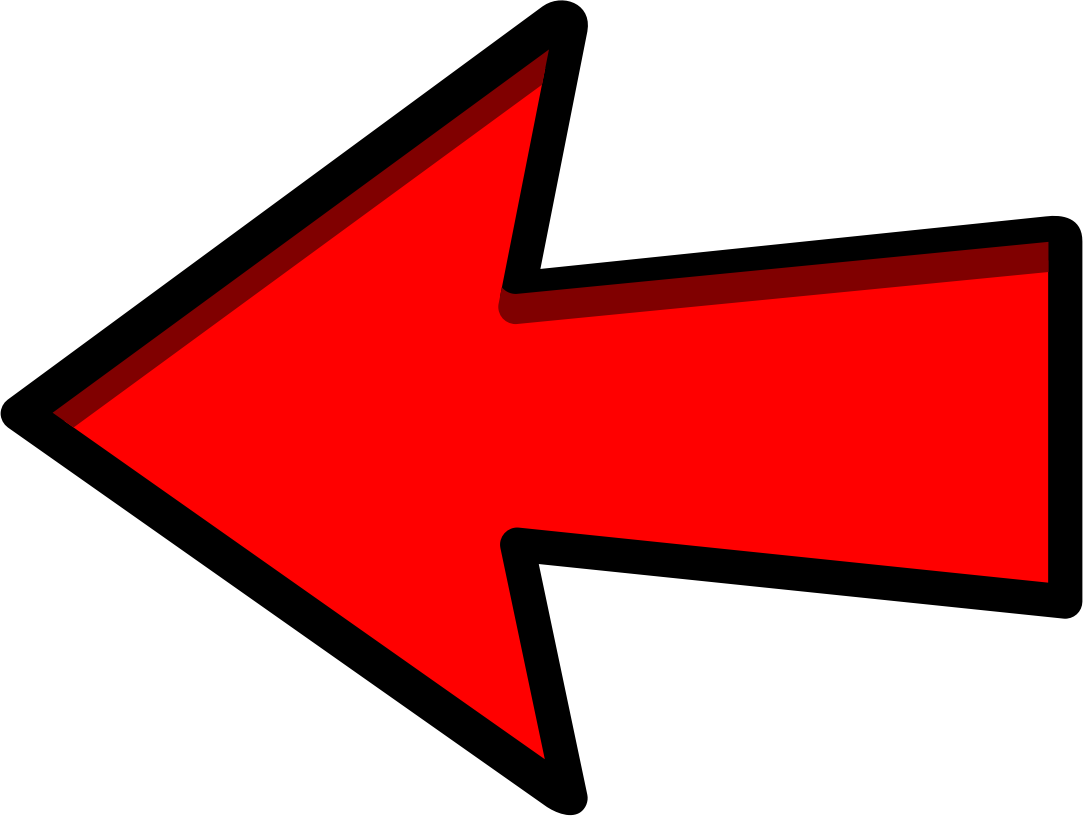 Y9 Geography Learning Journey
World Issues
Living in the UK
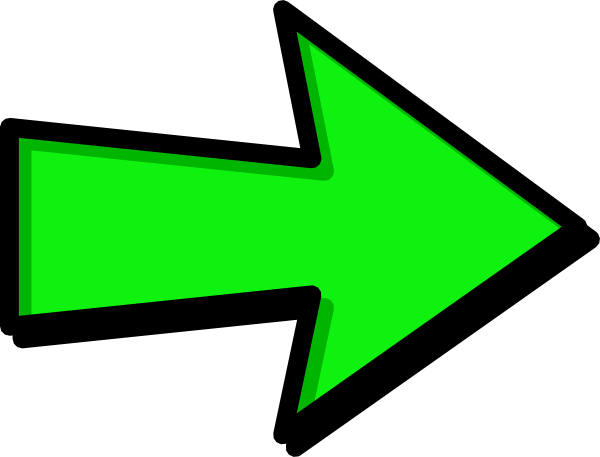 YEAR
10
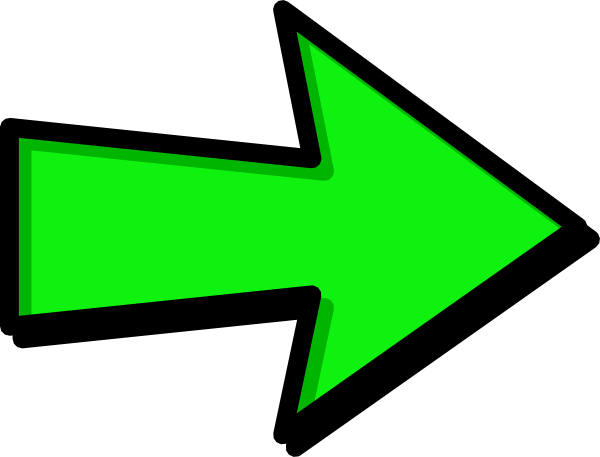 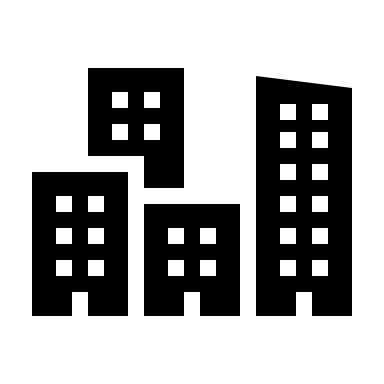 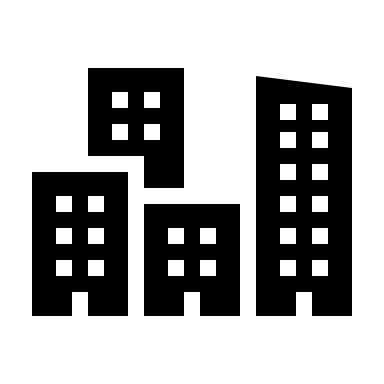 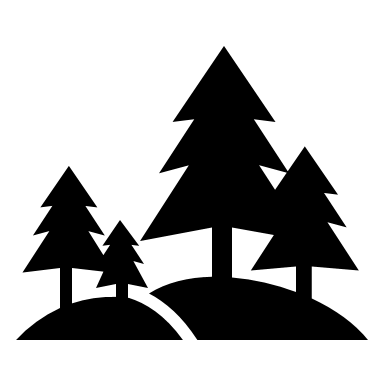 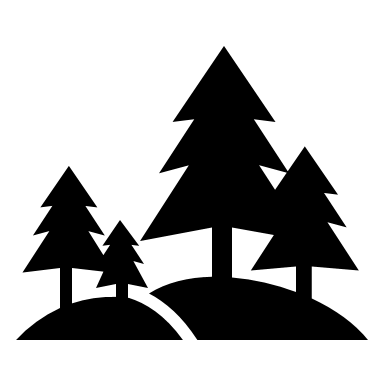 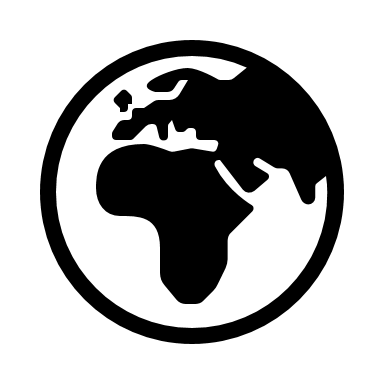 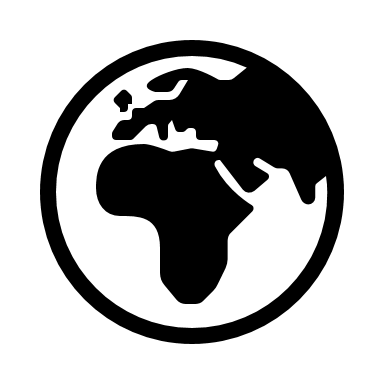 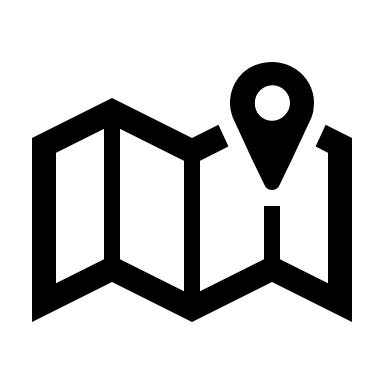 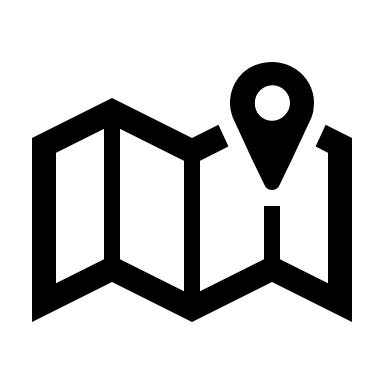 By the end of Year 9, we expect you to have an understanding of:
The impact humans have on rainforests.
The impact humans have on cold environments.
How quality of life can be improved in NEEs.
How urban regeneration can improve a HIC city.
The issues surrounding the world.
Threshold Concepts:
Threshold Concepts:
How can city living be sustainable?
Why is London an important city?
What challenges do people face in cities in the UK?
How can we measure development?
How developed is the UK?
How can quality of life be improved in NEEs?
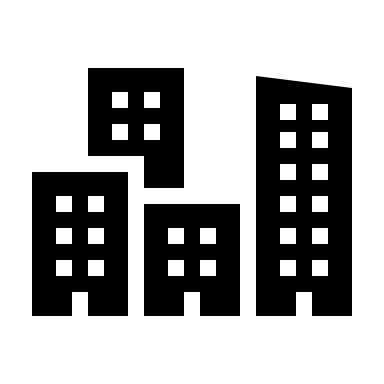 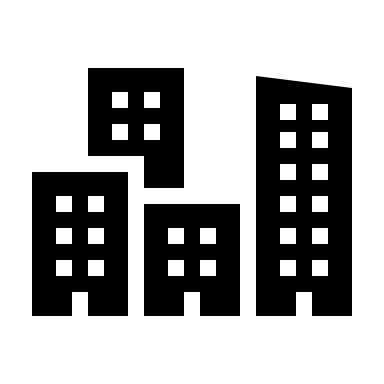 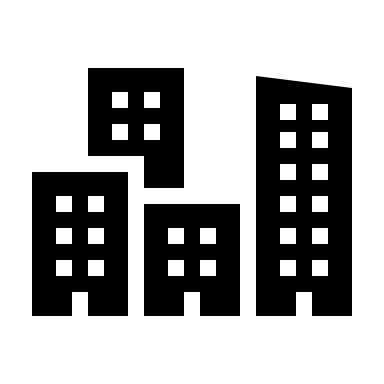 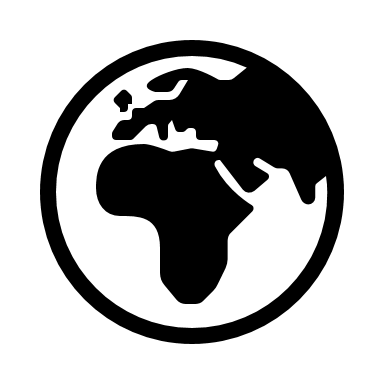 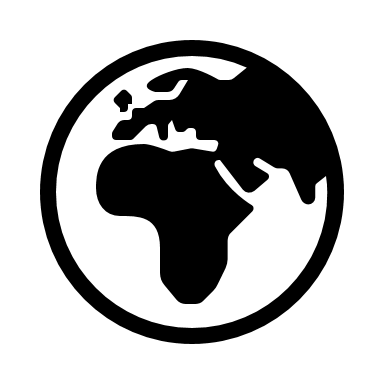 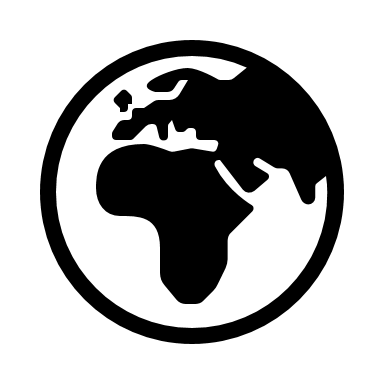 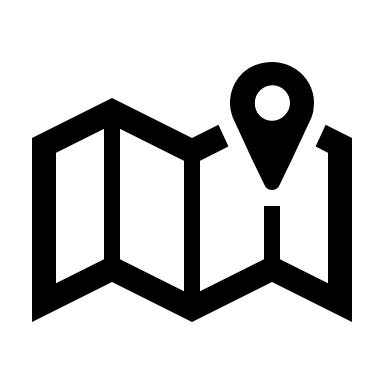 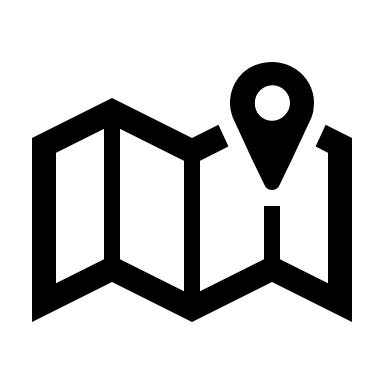 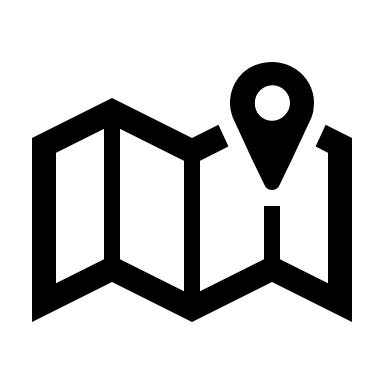 What challenges do people face in NEEs?
Threshold Concepts:
Threshold Concepts:
Threshold Concepts:
Living in NEEs
What are the reasons for living in NEEs?
Y8 Geography
Coastal Landscapes
Population
Unequal World
Volcanoes
Resources
Ice
How can we sustainably manage the rainforest?
How do plants and animals adapt to survive?
What threats do cold environments face?
What are cold environments like?
What is the nutrient cycle?
Why is Rio de Janeiro an important city?
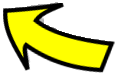 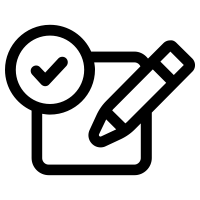 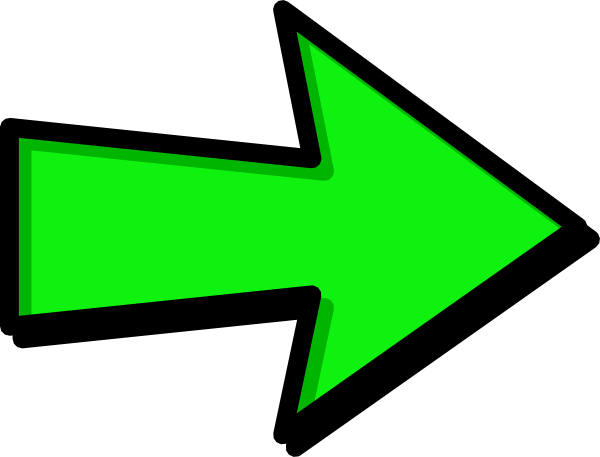 Assessments
You will be assessed on the following topics in geography this year:
YEAR
Cold Environments
Tropical Rainforests
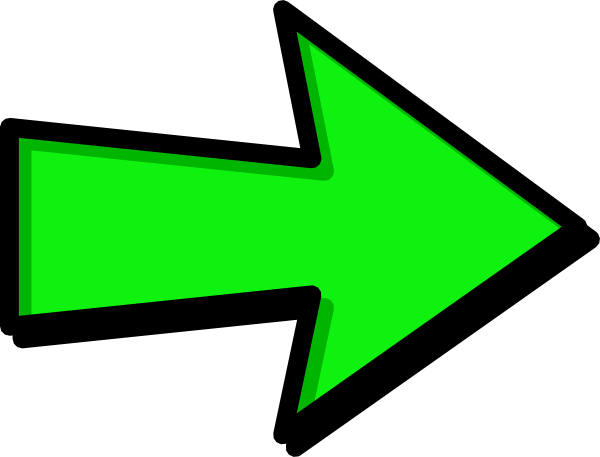 9
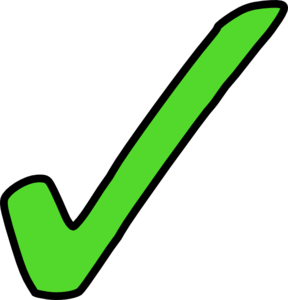 What is  a megacity?
How can we reduce the impacts on cold environments?
How do plants and animals adapt to survive?
What threats do rainforests face?
What are tropical rainforests like?
What are biomes?
Disciplinary Literacy
Literacy in geography involves you developing their reading, writing, speaking and listening skills. You will use this to explore, interpret and evaluate a variety of geographical texts. In your geography lessons and for homework you will be completing a variety of guided reading and geography in the news tasks.
Threshold Concepts
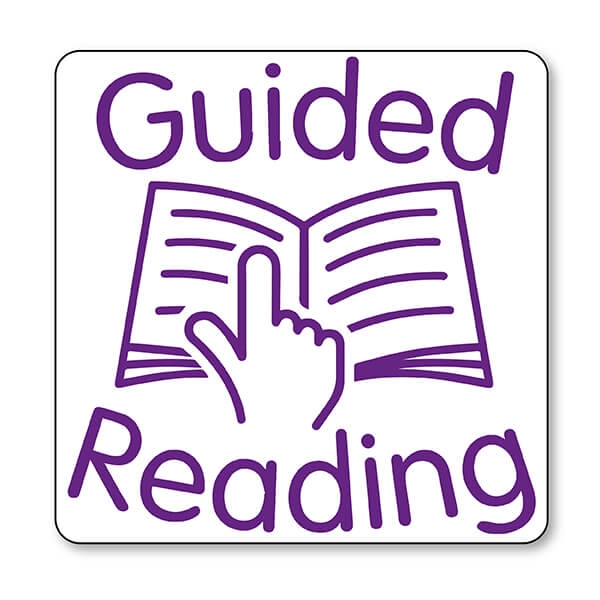 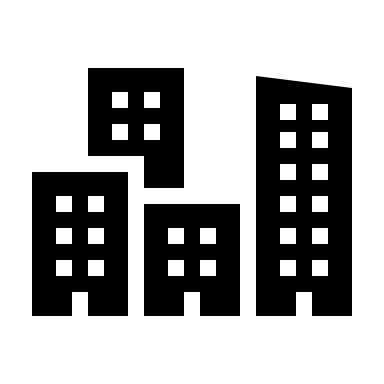 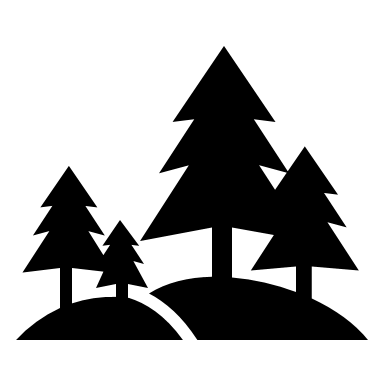 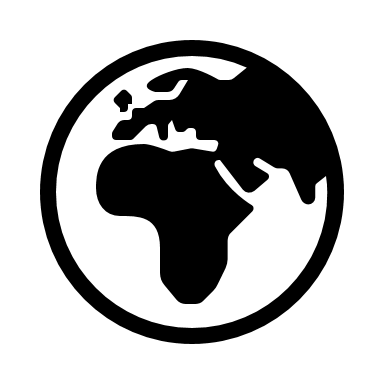 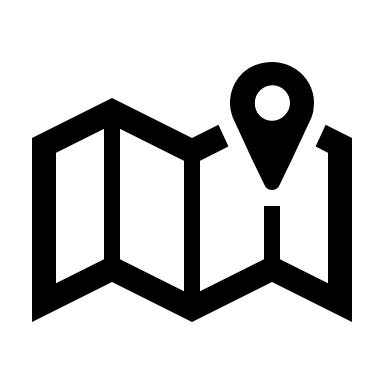 Human interaction and the environment
Physical features and processes
Location and place knowledge
Geographical terms and techniques
‘ Geography is the subject which holds the key to our future. ’  MICHAEL PALIN
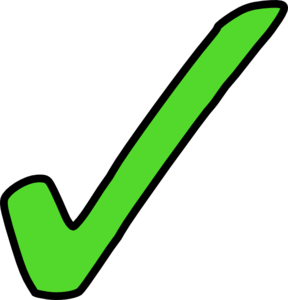 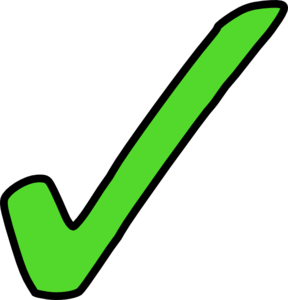 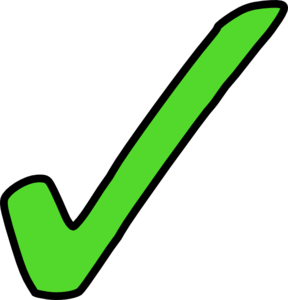 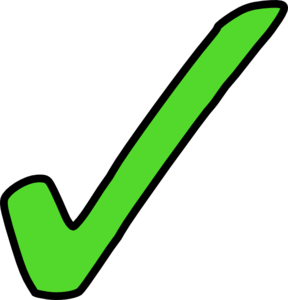 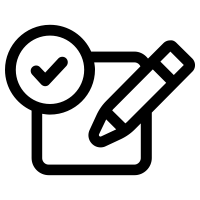 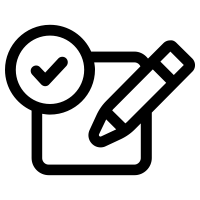 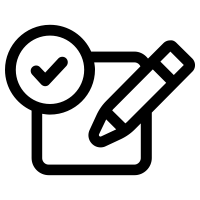 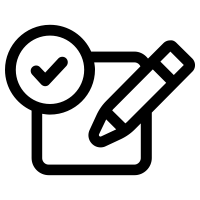 Assessment
Baseline Assessment
Assessment
Assessment